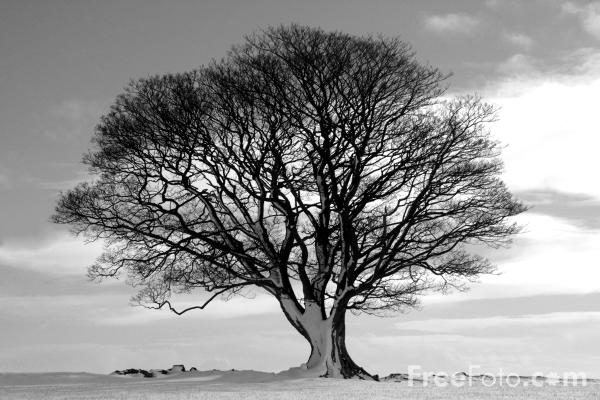 Bart Jansen
Fixed parameter tractability and kernelization for the Black-White Max-Leaf Spanning Tree problem
1
Maximum Leaf Spanning Tree
Problem definition
Instance: Connected graph G, positive integer k
Question: Is there a spanning tree for G with at least k leaves?
This problem is NP-complete for:
2
An example
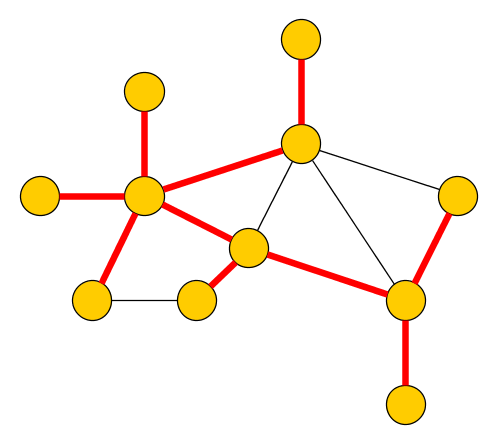 3
Bipartite Max Leaf Spanning Tree
Problem definition
Instance: Connected bipartite graph G with vertex sets X and Y, positive integer k
Question: Is there a spanning tree for G with at least k leaves in the set X?
This problem is NP-complete for:
4
Weighted Max Leaf Spanning Tree
Problem definition
Instance: Connected graph G, with an integer weight for each vertex, positive integer k
Question: Is there a spanning tree for G such that the leaves have combined weight at least k?
Generalization of bipartite and regular max leaf
So NP-complete by restriction
We consider fixed parameter tractability
5
Fixed parameter complexity
Technique to deal with problems (presumably) not in P
Asks if the exponential explosion of the running time can be restricted to a “parameter” that measures some characteristic of the instance
An instance of a parameterized problem is:
<I,k> where k is the parameter of the problem (often integer)
Class of Fixed Parameter Tractable (FPT) problems:
Decision problems that can be solved in f(k) * poly(|I| + k) time
Function f can be arbitrary, so dependency on k may be exponential
For example, the k-Vertex Cover problem is fixed parameter tractable.
“Is there a vertex cover of size k?”
k-Vertex Cover can be solved in O(n + 2k k2) (and even faster).
6
Kernelization algorithms
A kernelization algorithm:
Reduces parameterized instance <I,k> to equivalent <I’,k’>
Size of I’ does not depend on I but only on k
Time is poly (|I| + k)
If |I’| is O(g(k)), then g is the size of the kernel
Kernelization algorithm implies fixed parameter tractability
Compute a kernel, analyze it by brute force
7
Fixed parameter (in)tractability
Existing problems, parameterized by nr. of leaves
Regular max-leaf has a 3.5k kernel
No FPT results for bipartite max-leaf
Our general-weight problem
We take the target weight k as the parameter of the problem
Complexity depends on the range of possible weights
8
Fixed parameter intractability
Proving W[1] hardness
9
Black-White Max-Leaf Spanning tree
We refer to the problem with weights in {0,1} as the Black-White Max-Leaf Spanning tree problem
Vertices with weight 1 are marked black
Vertices with weight 0 are marked white
We will prove that Black-White Max Leaf is hard for W[1]
10
Parameterized complexity classes
Unless the Exponential Time Hypothesis is false, being W[1] hard implies:
No f(k)*p(n) algorithm
No polynomial-size kernel
Problems complete for W[2] are harder than those complete for W[1]
For weighted max leaf:
No proof of membership in W[1]
It might be harder than any problem in W[1]
No hardness proof for W[2] either
11
Reductions prove W[1] hardness
W[i] hardness is proven by parameterized reduction <I,k>  <I’,k’> from some W[i]-hard problem
Like (Karp) reductions for NP-completeness
Extra condition: new parameter k’ ≤ f(k) for some f
We reduce k-Independent Set (W[1]-complete) to Black-White Max-Leaf
12
Setup for reduction
k-Independent Set
Instance: Graph G, positive integer k
Question: Does G have an independent set of size at least k? 
(i.e. is there a vertex set S of size at least k, such that no vertices in S are connected by an edge in G?)
Parameter: the value k.
Assume |V| ≥ 3, |E| ≥ 1
If not, we can brute force and reduce to a trivial YES or NO instance
13
Reduction from k-Independent Set
Given an instance of k-Independent Set, we reduce as follows:
Color all vertices black
Split all edges by a white vertex
Add direct edges between all black vertices
Set k’ = k
Polynomial time
k’ ≤ f(k) = k
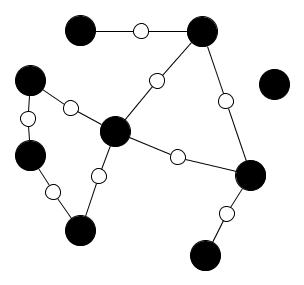 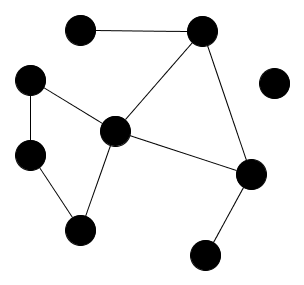 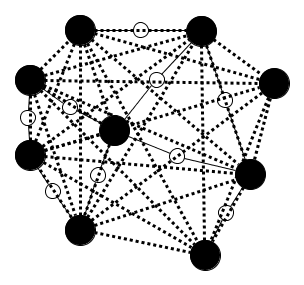 14
Independent set of size k  Spanning tree with ≥ k black leaves
At least 1 edge, so at least 1 vertex outside independent set S
Complement of S is a vertex cover
Build spanning tree:
Take one vertex outside S as root, connect to all blacks
We reach the white vertices from V – S
Since every white used to be an edge, and V – S is a vertex cover
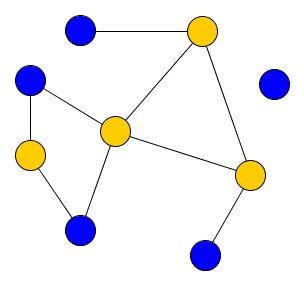 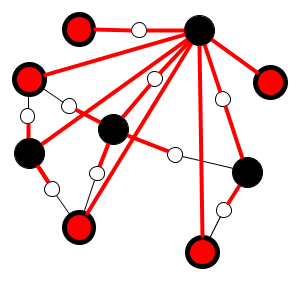 Edges between black vertices are not drawn
15
Spanning tree with k black leaves  Independent set of size k
Take the black leaves as the independent set
If G has an edge between black x,y then they are not both leaves
One of {x,y} must connect to the white and to the outside
There are at least 3 black vertices, so there is an outside
By contraposition, black leaves form an independent set
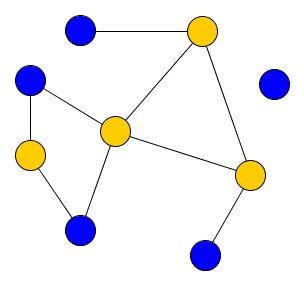 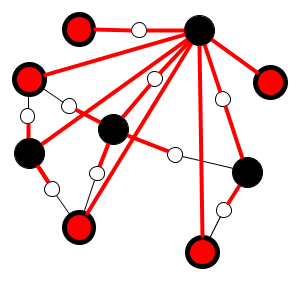 Edges between black vertices are not drawn
16
Fixed parameter tractability
A linear kernel for Black-White Max-Leaf Spanning Tree
17
A linear kernel for planar Black-White Max-Leaf
Kernel of size 540k
Yields trivial FPT algorithm of                + poly (|V|, |E|)
Strategy:
Give reduction rules
that can be applied in polynomial time
that reduce the instance to an equivalent instance
Prove that after exhaustive application of the rules, either:
the size of the graph is bounded by O(k)
or we are sure that the answer is yes
then we output a trivial, constant-sized YES-instance
18
Terminology
A cut vertex is a vertex whose removal splits the graph into multiple connected components
A bridge is an edge whose removal disconnects the graph
A c-path of length k is a path <x,v1,v2, .. , vk,y>, s.t.
x, y have degree ≥ 3
all vi have degree 2
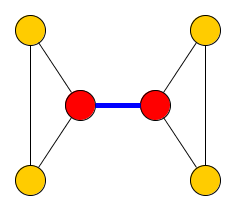 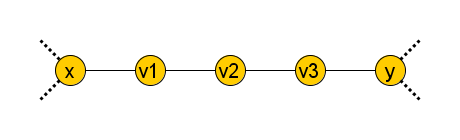 19
1) Re-color cut vertices
Structure: 
black cut vertex x
Operation: 
color x white
Justification: 
In a tree, vertex x must have degree ≥ 2 to be spanning
Vertex x will never count as a black leaf, so we can make it white
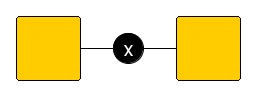 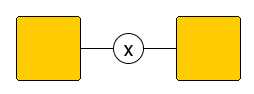 20
2) Contract edges between white vertices
Structure: 
two adjacent white vertices x, y
Operation: 
contract the edge xy, let w be the merged vertex
Justification:
Tree T  Tree T’:
There always is an optimal tree that uses xy
Add xy to tree, remove an edge from resulting cycle
Since endpoints of added edge are white, no loss of black leaves
Contract the edge xy to obtain T’
Tree T’  Tree T:
Split w into two vertices x, y and connect to neighbors
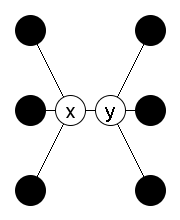 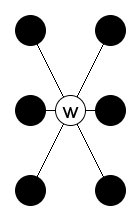 21
3) Remove degree 1 vertices
Structure: 
vertex x of degree 1 adjacent to y of degree > 1
Operation: 
delete x, decrease k by one
Justification: 
Vertex y is a cut vertex, by Rule 1 it is white
Edge xy still exists, by Rule 2 vertex x is black
Since x has degree 1, it will always be a black leaf
So delete it and decrease k by one
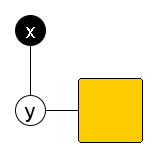 k’ = k - 1
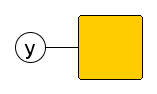 22
4) Degree-2 black vertices
Structure: 
two adjacent degree-2 black vertices x and y
Operation: 
remove edge xy
Justification: 
Endpoints of a bridge are cut vertices
Would be colored white by Rule 1
So edge xy is not a bridge
There is always an optimal tree without xy
Suppose an optimal tree T uses xy
Remove xy from T
Since xy is no bridge, there is another edge uv we can add to make T spanning again
We can’t lose more black leaves by adding uv than we gain by removing xy
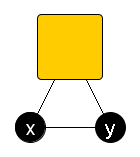 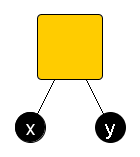 23
5) Long degree-2 paths
Structure: 
consecutive vertices x, y, z of degree 2 on a path, with x black
Operation: 
contract x, y and z into a single black vertex w
Justification: 
By rule 4, vertex y is white. 
By rule 2, vertex z is black. 
The two spanning trees are equivalent:
We can connect the yellow vertices without getting any leaves
If we don’t connect the yellows, we can get one black leaf and one yellow must be internal
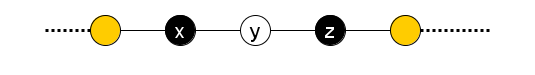 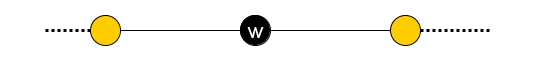 24
6) Parallel white c-paths of size 1
Structure: 
two c-paths of length 1 between x and y
the remainder of the graph R is not empty
Operation: 
remove v and its incident edges
Justification: 
Tree T  Tree T’:
One of {u,v} has degree 1 to avoid a cycle
Delete it, and call the remaining white vertex u
Tree T’   Tree T:
One of {x,y} is internal in T’ to connect u to R
Add vertex v, and connect to it from the internal
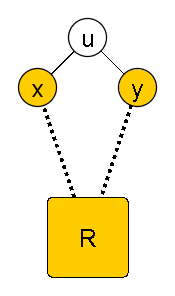 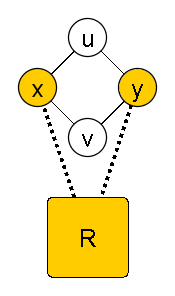 25
7) A single-white c-path and a direct edge
Structure: 
c-path of a single white vertex z between vertices x and y of degree ≥ 3
a direct edge xy
Operation: 
remove the edge xy
Justification: 
There is always an optimal tree that avoids xy
Consider a tree T that uses xy
To avoid a cycle, it avoids one of {a,b}
It must use the other of {a,b} to be spanning
Delete xy from T, and add the other edge of {a,b}
Number of black leaves does not decrease, tree is still optimal
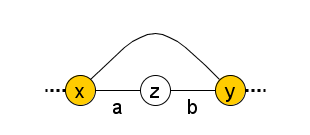 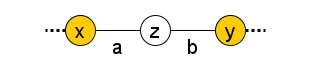 26
Structure of a reduced instance
We apply the reduction rules in the given order, until no rule is applicable
Can easily be done in polynomial time
Reduced graph is still planar, since all we do is:
Contract an edge, remove an edge,  remove a vertex, re-color a vertex.
Reduced instance is highly structured:
White vertices form an independent set
All vertices have degree ≥ 2
All cut vertices are white
Colors alternate black/white on c-paths
No c-paths of size > 3
…
27
Necessity of reduction rules
Rule 1: re-color cut vertices
Makes good sense, brings structure in the problem
Rule 3: remove degree-1 black vertices
Decreases the size of the graph
For the remaining rules
If you remove a single reduction rule
there are irreducible graphs of arbitrary size with only a constant number of black leaves
So no kernel!
28
Kernelization lemma
Claim: If a reduced instance <G,k> has more than 540k vertices, 
then it must contain a spanning tree with ≥ k black leaves
So in our kernelization algorithm:
If |G| > 540k, we create a trivial YES-instance and output it
Otherwise, we output <G,k>
29
Proving a kernelization lemma
For regular Max-Leaf, there is the following lemma:
Any graph of minimum degree ≥ 3 has a spanning tree with |G|/4 leaves
Others used this for kernelization, by reducing to a graph of min. degree ≥ 3
For this kernel, we need:
Any reduced instance has a spanning tree with at least c|G| black leaves, for some c > 0
No structural result available in literature, so I proved one myself
Currently: c = 1/540
There are reduced graphs with only |G|/18 black leaves in an optimal spanning tree, so we can’t prove c<1/18
30
Leafy spanning trees and small connected dominating sets
If S is a connected dominating set, then we can always find a spanning tree in which V – S are leaves
Build a spanning tree on S
Possible because S is connected
Add an edge from S to every vertex in V – S
Possible because S is dominating
Small connected dominating setspanning tree with many leaves
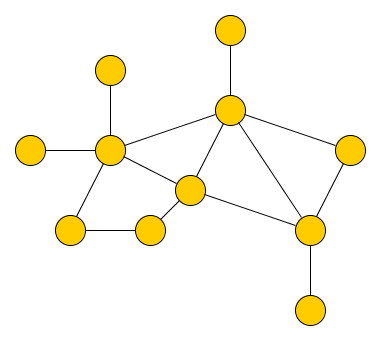 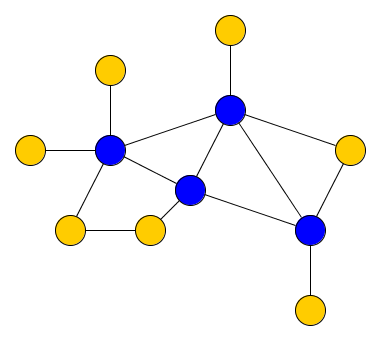 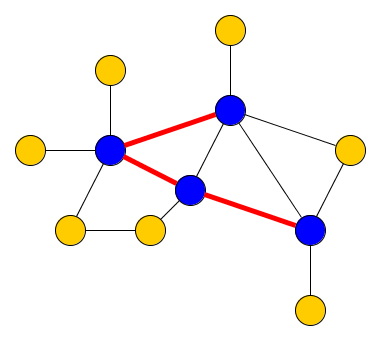 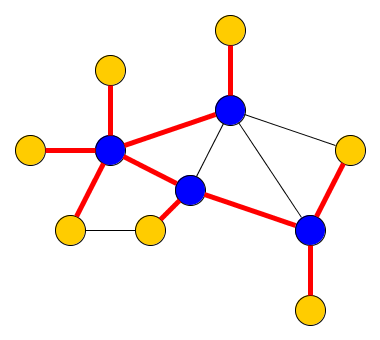 31
Sketch of the kernelization proof
The leaf-to-blacks ratio in a reduced instance, is no worse than the leaf-to-blacks ratio in a bipartite reduced instance
Reduced instance has no white-white edges, but might have black-black edges
A leafy spanning tree corresponds to a small connected dominating set
Shown on previous slide
In a bipartite reduced instance, the white vertices form a dominating set
In any bipartite graph, any of the two vertex sets dominates the other half
So if we take all white vertices, we have a dominating set
We need to make it connected by adding black vertices
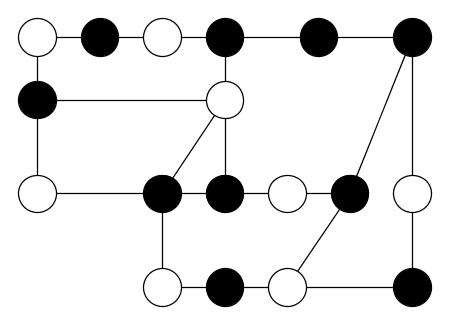 32
Proof sketch – continued
We give a greedy strategy that connects the dominating set:
Find a black vertex adjacent to maximum number of different connected components of S
Add that vertex to S
We evaluate the performance of this strategy, and show it always adds at most a 89/90 fraction of all black vertices to S.
So at least 1/90 of all the black vertices can become a leaf in the equivalent spanning tree
Evaluation uses original techniques:
We derive inequalities that hold for the intermediate stages of the dominating set
These express the number of blacks not taken in the set, in the degrees of the blacks that were added to the set
We relax these inequalities into a linear program, and minimize the variable that represents the fraction of black vertices outside S
The outcome of the LP shows the minimum fraction of black vertices that can become a leaf in a good spanning tree for a bipartite reduced instance
33
Proof sketch – finished
So we proved that:
a constant fraction of the black vertices in a reduced instance can become leaves
We need: 
a constant fraction of the total number of vertices (blacks and whites) can become black leaves
This is achieved by proving:
W ≤ 5B for all reduced instances
Combining with earlier results, we find that for a reduced instance:
there is always a spanning tree in which at least (1/90)/6 = 1/540 of all vertices are black leaves.
Which proves the kernelization lemma.
34
Future work
Generalizing the kernel for black/white on planar graphs
To graphs of bounded genus
To a kernel for arbitrary weights on planar graphs
Determining complexity for arbitrary, real-valued weights
Determining the quality of the approximation algorithm for bipartite max-leaf
Only known approximation algorithm for bipartite max-leaf is for regular graphs
Our strategy is a constant-factor approximation, for some factor ≤ 540
35